Breast Self-Examination  (BSE)
Outlines:-
*Definition
*warning signs of breast cancer
*High risk group of breast cancer 
*The Five Steps of A Breast Self-Examination :
Definition:
         Breast self-examination (BSE) is a diagnostic technique regularly performed by a woman, independent from a physician, both by feeling for anything suspicious in her breasts and by observing any changes through the use of a mirror.
Appropriate time for performance of BSE.
From 7-10 days from first day of menstruation.
If woman no longer has a period, examine herself on the same day every month.
warning signs of breast cancer
  Skin changes, such as swelling, redness, or other visible differences in one or both breasts
  An increase in size or change in shape of the breast(s)
  Changes in the appearance of one or both nipples
  Nipple discharge other than breast milk
  General pain in/on any part of the breast
  Lumps or nodes felt on or inside of the breast
High risk group of breast cancer 
Gender. Being a woman is the most significant risk factor for developing breast cancer.
Age simply growing older is the second biggest risk factor for breast cancer.
Family history of breast cancer
Personal history of breast cancer
Radiation therapy to the chest
Women who have never had a full-term pregnancy, or had their first full-term pregnancy after age 30, have an increased risk of breast cancer
Alcohol consumption
Smoking
Exposure to estrogen
Stress
The Five Steps of A Breast Self-Examination :
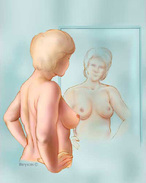 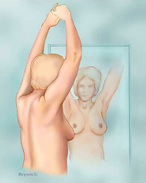 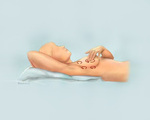 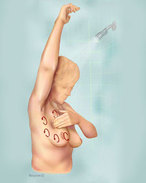